সময়ঃ   ০৩.0০   মিনিট
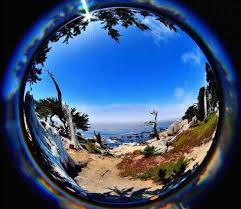 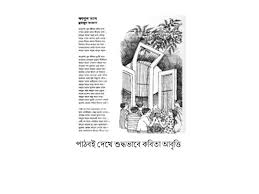 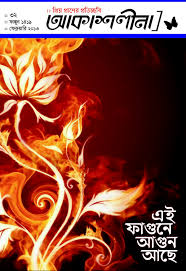 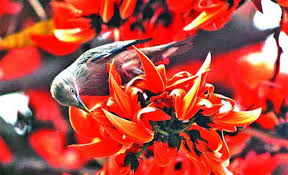 ক্লিক করুন
স্বাগতম
স্বাগতম
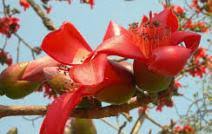 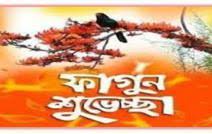 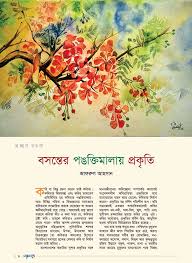 সময়ঃ   ০৪.00   মিনিট
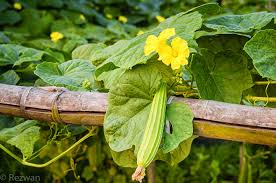 ক্লিক করুন
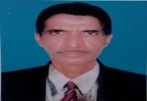 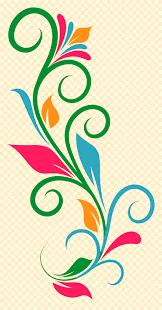 শ্রেণিঃষষ্ঠ।  
বিষয়ঃ চারু পাঠ 
বিশেষ পাঠঃ ফাগুন মাস
মোট শিক্ষার্থীঃ ৪৭ জন 
উপস্থিত শিক্ষার্থীঃ ৪১ জন 
সময়ঃ ৬০মিনিট
মোহাঃ রবিউল ইসলাম (সিনিয়র শিক্ষক) 
ধলসা পয়ারী হযরত ওমর ফারুক দাখিল মাদরাসা, খয়েরপুর,মিরপুর, কুষ্টিয়া,বাংলাদেশ।
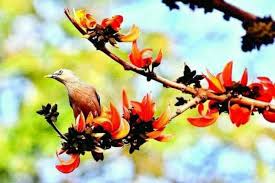 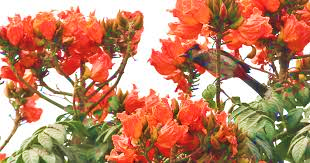 সময়ঃ   0২.0০   মিনিট
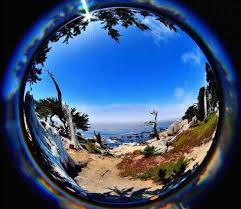 ক্লিক করুন
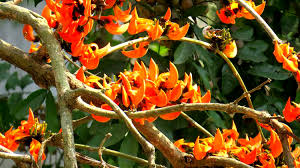 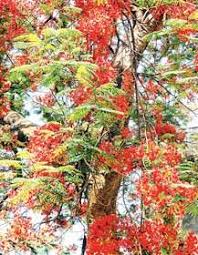 ছবিতে কী কী দেখতে পারছো ?
সময়ঃ   0২.0০   মিনিট
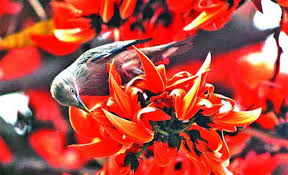 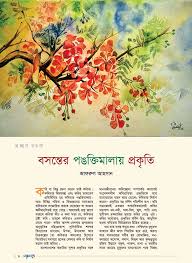 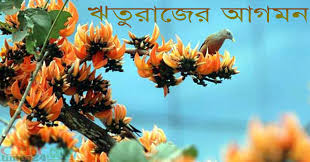 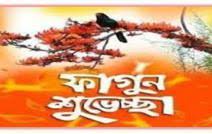 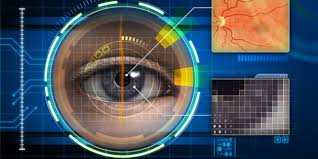 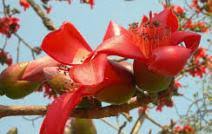 ক্লিক করুন
ছবিতে কী কী দেখতে পারছো ?
সময়ঃ   0৩.0০   মিনিট
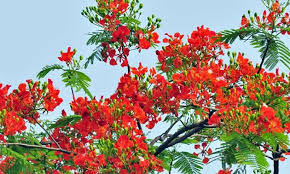 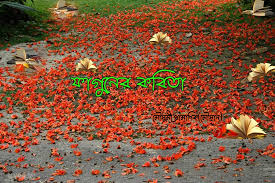 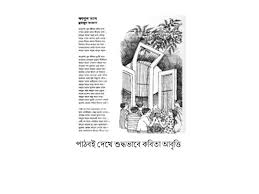 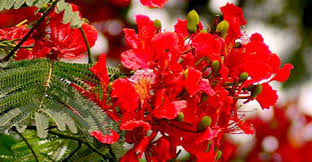 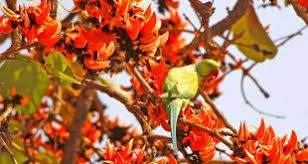 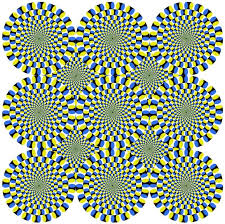 ক্লিক করুন
ছবিতে কী কী দেখতে পারছো ?
বলতে পারো আজকে আমাদের পাঠ্যবিষয় কী হতে পারে?
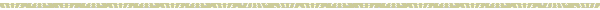 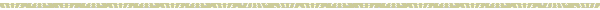 সময়ঃ   0১.0০   মিনিট
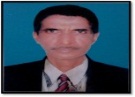 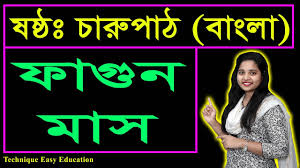 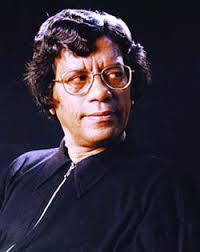 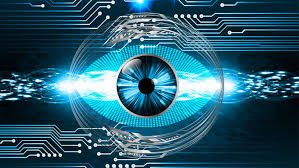 ক্লিক   করুন
হুমায়ুন আজাদ
সময়ঃ   0২.0০   মিনিট
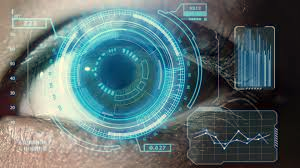 ক্লিক করুন
একক কাজঃ
১. “ফাগুন মাস”কবিতার কবির নাম কী ?
২. ফাগুন মাস কে বাংলায় কী মাস বলে?
সময়ঃ ০০.০০মিনিট
শিখনফলঃ 
           প্রত্যাশা করা যাচ্ছে যে এ পাঠ শেষে শিক্ষার্থীরা …
1. কবি পরিচিতি বলতে পারবে। 
২. শুদ্ধ উচ্চারণে কবিতাটি আবৃত্তি করতে  পারবে। 
৩. সৃজনশীল প্রশ্নের উত্তর দিতে পারবে।
ক্লিক 
 করুন
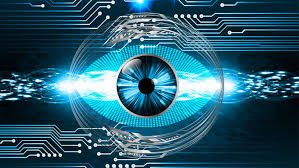 ক্লিক করুন
সময়ঃ   0৬.0০   মিনিট
সময়ঃ   0৭.0০   মিনিট
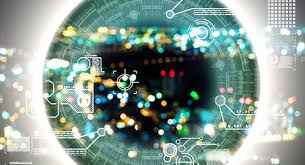 ক্লিক করুন
দলগত কাজঃ
১. “ফাগুন মাস”কবিতার কবি কোথায়  জন্মগ্রহণ করেন ?
২. তিনি কোথায় অধ্যাপনা করেন ?
৩. তিনি কী ছিলেন ?
৪. তাঁর সাহিত্য কীর্তিগুলো লেখ?
৫. তিনি কী  পুরস্কার পেয়েছিলেন ?
আর্দশ পাঠ
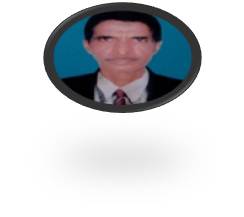 সময়ঃ   0৫.0০   মিনিট
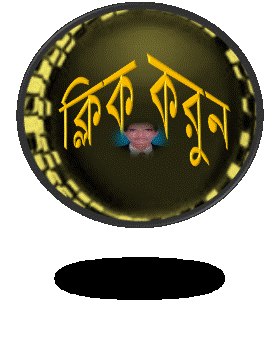 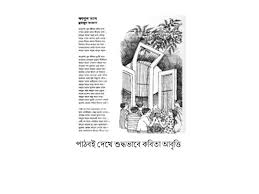 সময়ঃ   0৩.0০   মিনিট
একক কাজঃ
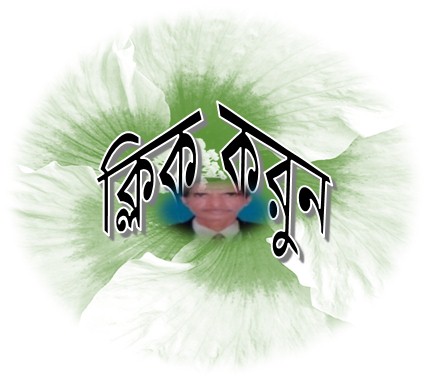 ১. ফাগুন মাসটা ভীষণ কী মাস ?
২. পাথর ঠেলে কে মাথা উঁচোয় ?
৩. কিসের মতো শক্ত ডাল ফেড়ে ?
৪. ফাগুন মাসে কীসের আগুন জ্বলে?
৫. হাওয়ায় হাওয়ায় কী ছড়ায় ?
সরব পাঠ
সময়ঃ   0৫.0০   মিনিট
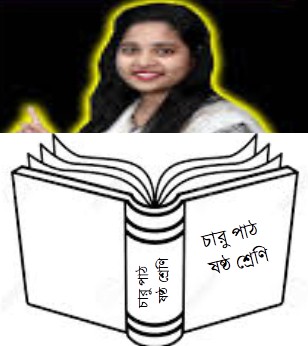 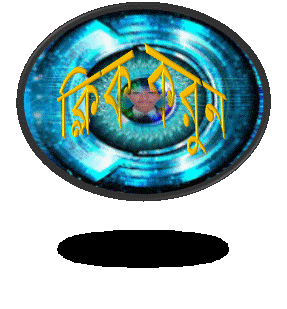 সময়ঃ   0৬.0০   মিনিট
শুদ্ধ উচ্চারণঃ
দুঃখী
ভীষণ
দীর্ঘশ্বাস
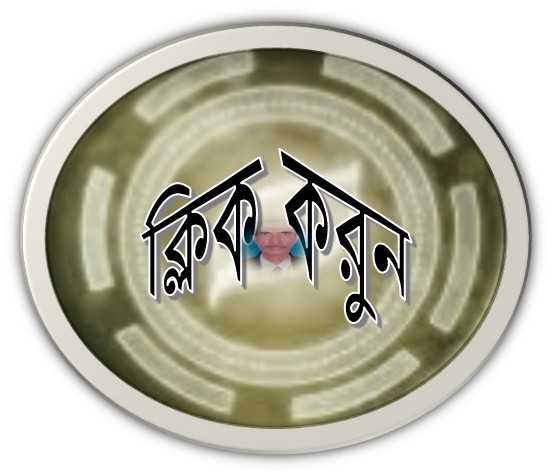 কাঁদে
উঁচোয়
ফেঁড়ে
কান্নারা
শক্ত
কাঁপে
প্রত্যহ
কেঁদে
জ্বলে
বেঁধে
শিক্ষার্থীদের বোর্ড ব্যবহার:
সময়ঃ   0২.0০   মিনিট
ভীষণ
দুঃখী
প্রত্যহ
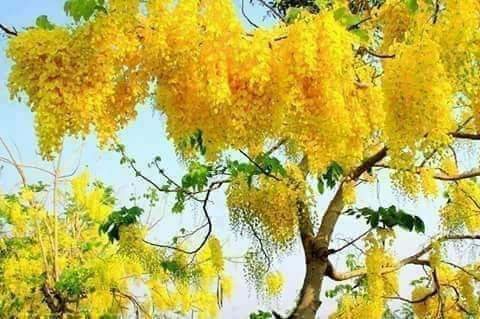 ক্লিক করুন
দীর্ঘশ্বাস
জ্বলে
বেঁধে
সময়ঃ   0৪.0০   মিনিট
মূল্যায়নঃ
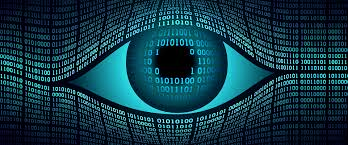 ক্লিক করুন
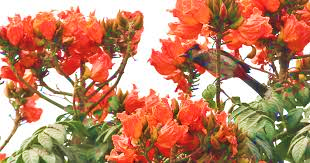 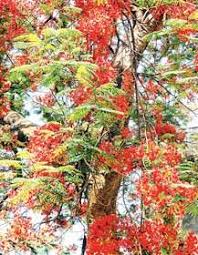 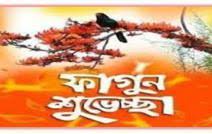 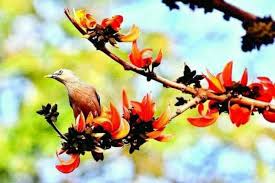 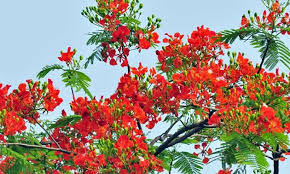 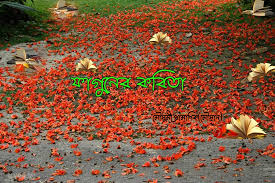 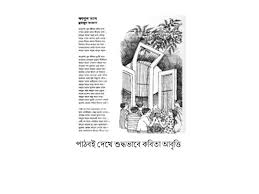 ক্লিক করুন
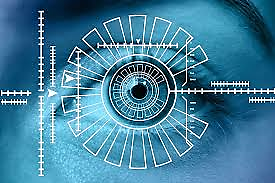 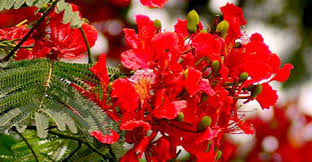 সময়ঃ ০২.0০ মিনিট
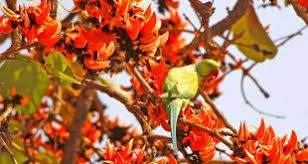 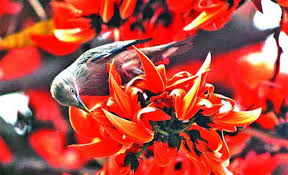 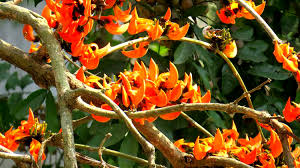 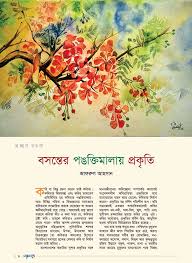 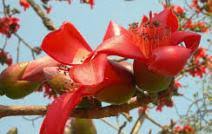 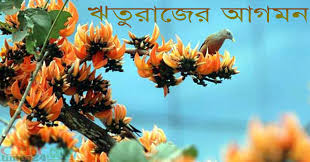 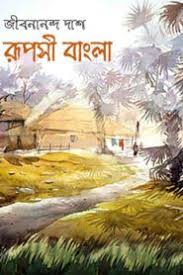 বাড়ির কাজ
সময়ঃ   0২.0০   মিনিট
সৃজনশীল প্রশ্ন
১. বন্ধুদের নিয়ে বাগানে পায়চারী করছিল কাওণ। হঠাৎ তারা লক্ষ করল গাছের ডালপালায় সবুজ পাতা পল্লবিত হয়ে উঠেছে । আমের মুকুলে গুঞ্জন করছে মৌমাছি । পাতার আড়ালে শোনা যাচ্ছে কোকিলের মায়াবী কণ্ঠ । তখন সবাই বুঝতে পারল প্রকৃতিতে ধ্বনিত হচ্ছে বসন্তের আগমনী বার্তা।
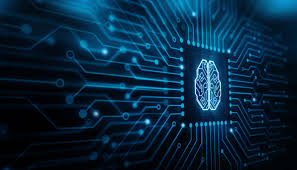 ক্লিক করুন
ক. ‘ফাগুন মাস’ কবিতার রচয়িতা কে?
খ. ‘ফাগুন মাসে সবুজ আগুন জ্বলে’ - সবুজের আগুন বলতে কবি কী বুঝিয়েছেন তা বর্ণনা কর।
গ. উদ্দীপকের দৃশ্যপটটি ‘ফাগুন মাস’ কবিতার কোন অংশের সংজ্ঞে সাদৃশ্যপূর্ণ – ব্যাখ্যা কর।
ঘ. উদ্দীপকে বর্ণিত ফাগুন মাসের আনন্দ ধারার সাথে ফাগুন মাস কবিতার ভাষা- শহিদদের রক্তের ধারা কীভাবে সম্পর্কিত তোমার মতামত দাও।
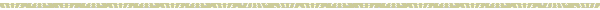 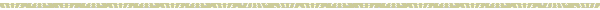 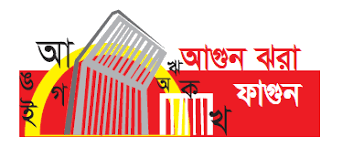 সময়ঃ   0১.0০   মিনিট
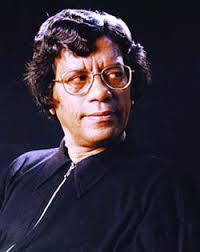 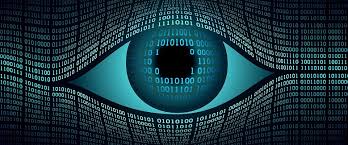 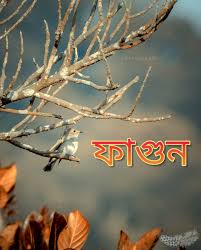 সবাইকে অনেক অনেক ধন্যবাদ
সবাইকে অনেক অনেক ধন্যবাদ
ক্লিক করুন
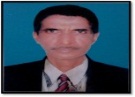 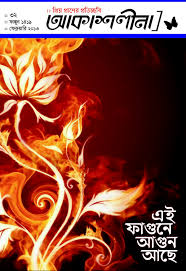